Кляксы
Это упражнение развивает у детей интуицию, чувствительность к пространственным отношениям
Задание:
В каждой кляксе спрятался какой-то зверь. Или не зверь… Не спеши. Всмотрись внимательно, кого напоминает каждая из клякс.  Какие звери спрятались в них?
Кто это?
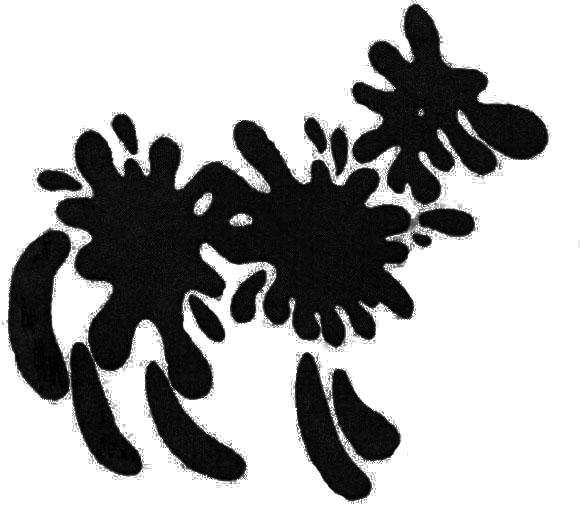 Кто это?
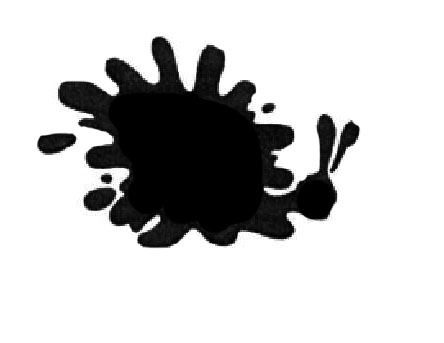 Кто это?
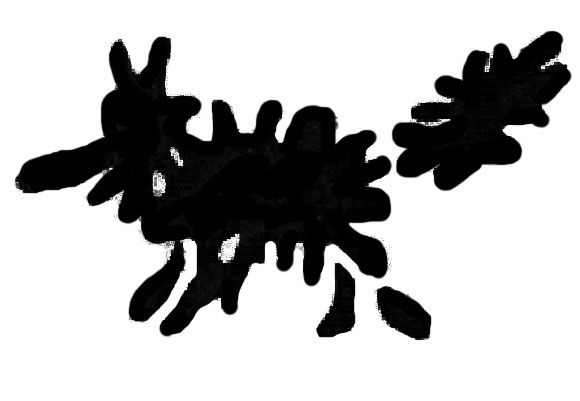 Кто это?
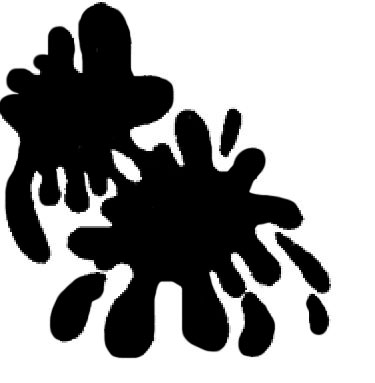 Кто это?
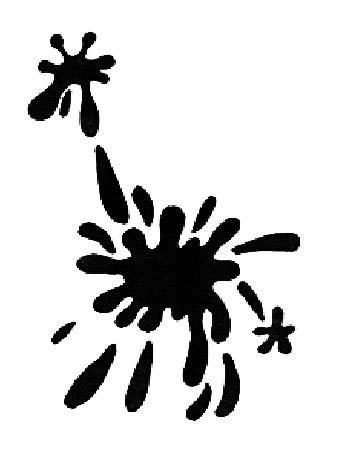 Кто это?
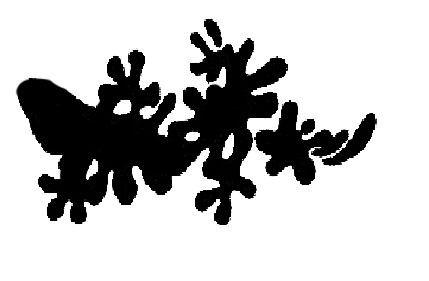 Кто это?
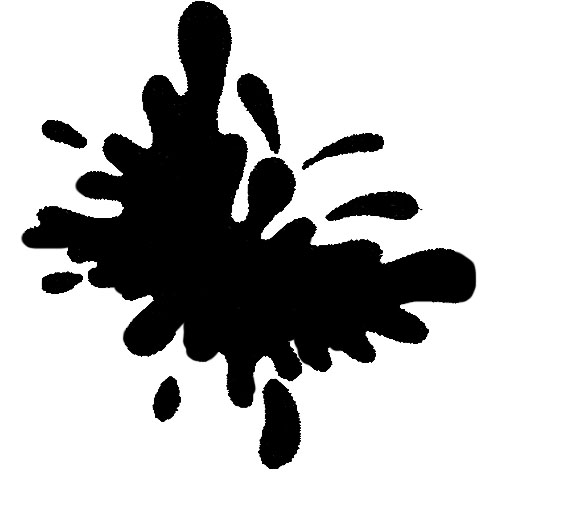 Кто это?
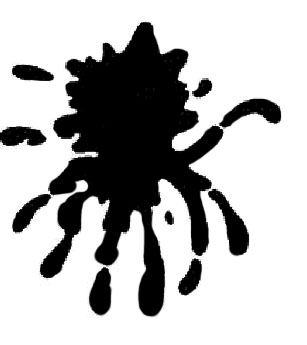 Кто это?
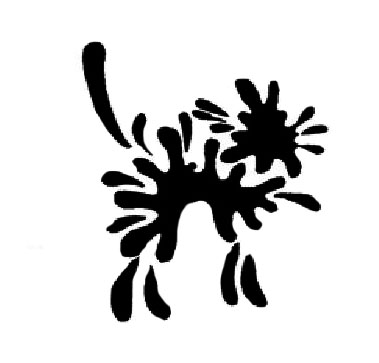 Кто это?
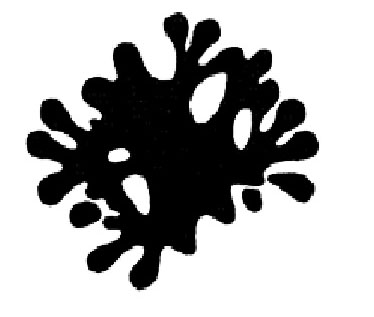 Кто это?
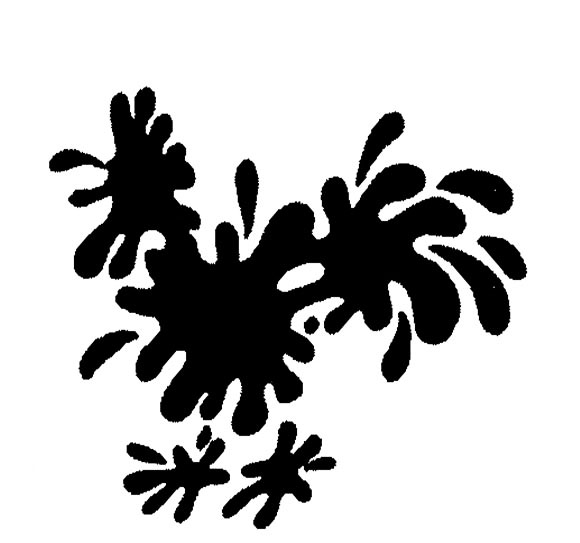